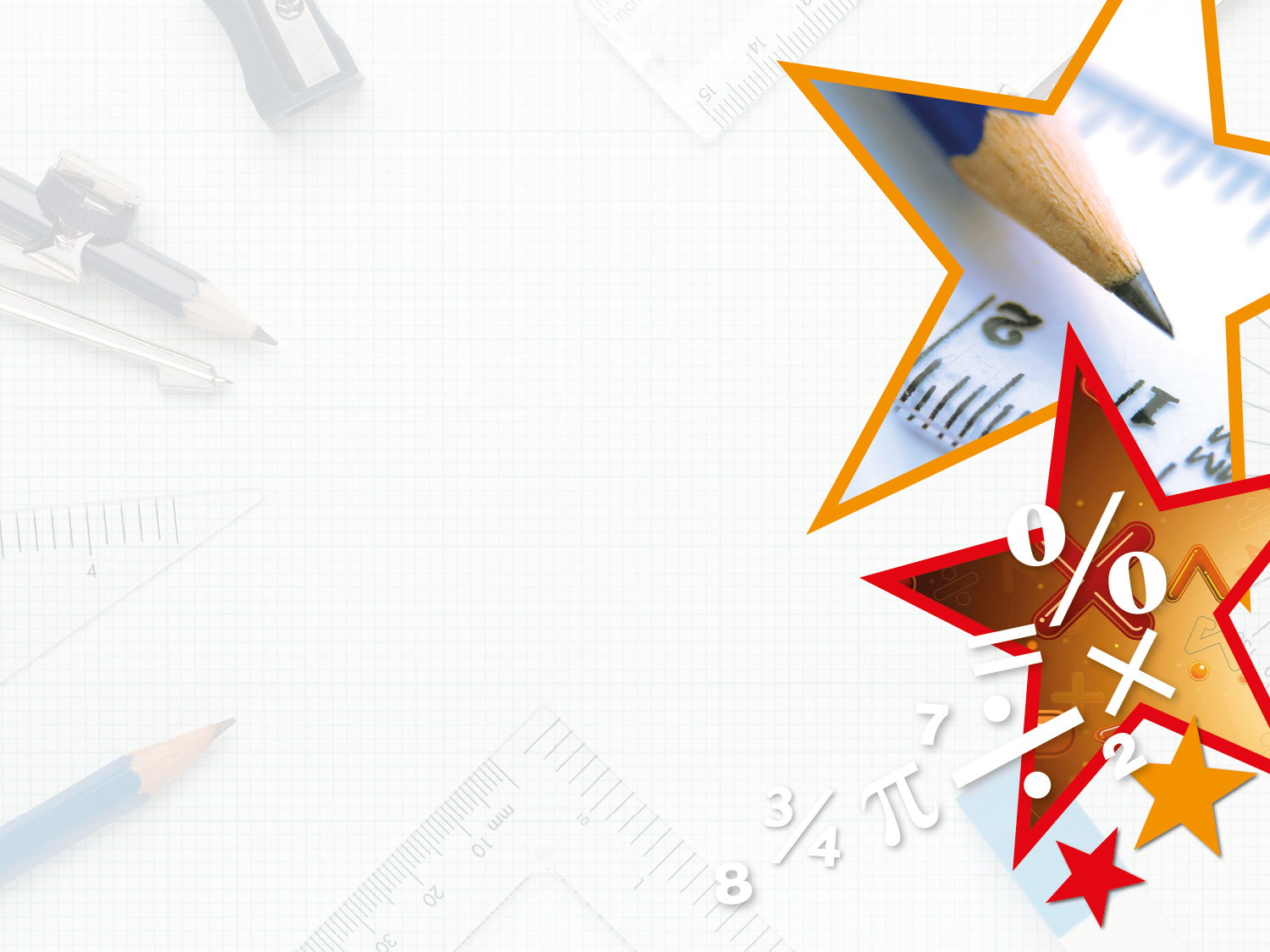 Year 2 – Summer Block 3 – Time







Can I tell the time to 5 minutes?
https://mathsframe.co.uk/en/resources/resource/116/telling-the-time
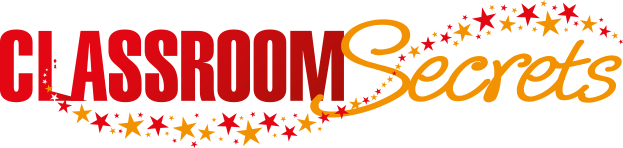 © Classroom Secrets Limited 2019
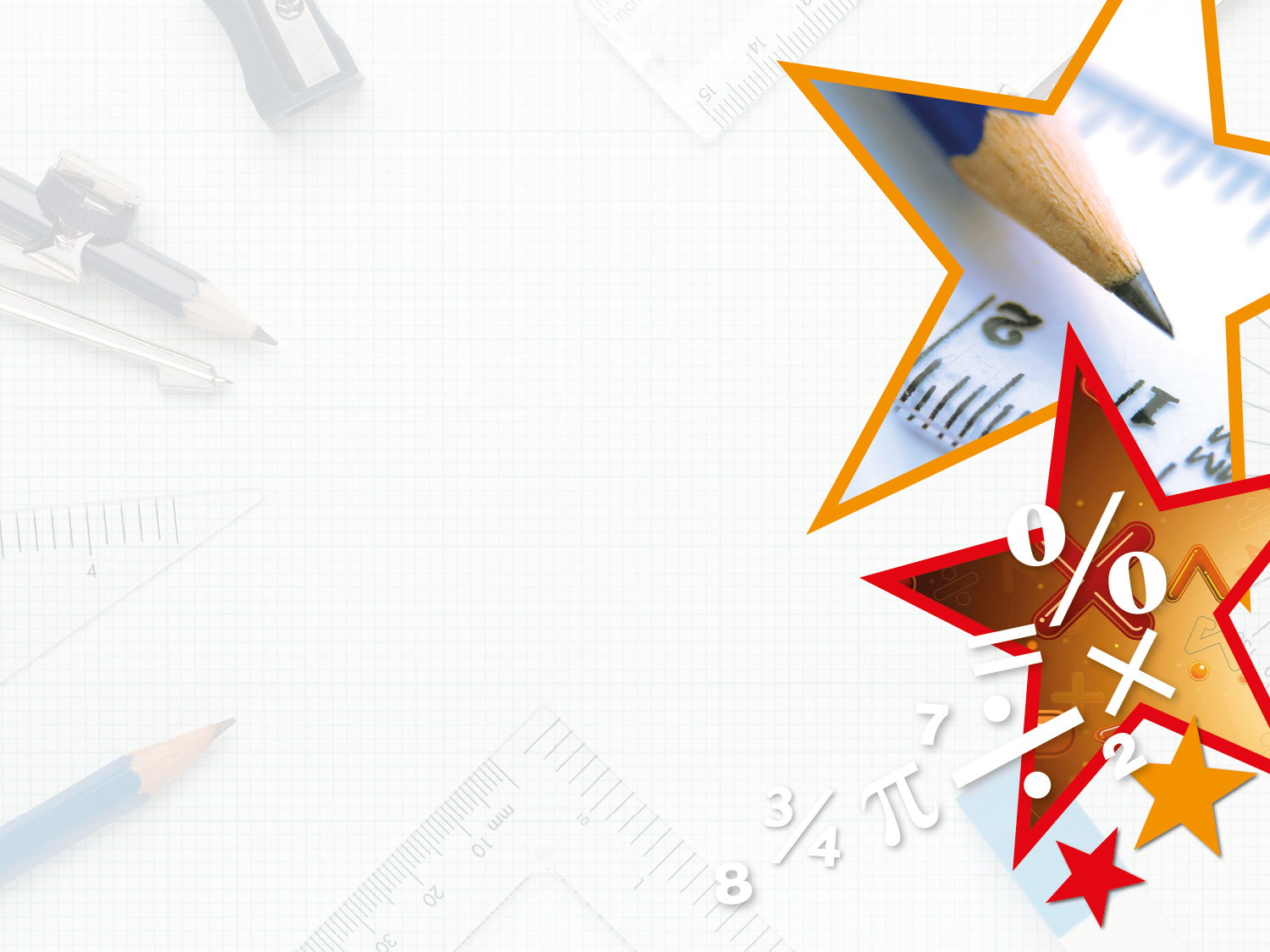 Introduction

These numbers are all multiples of 5.














Identify the missing multiples.
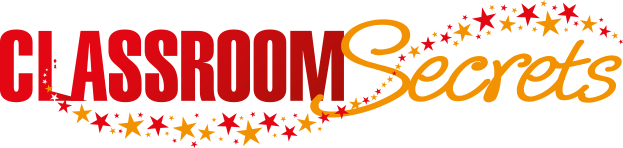 © Classroom Secrets Limited 2019
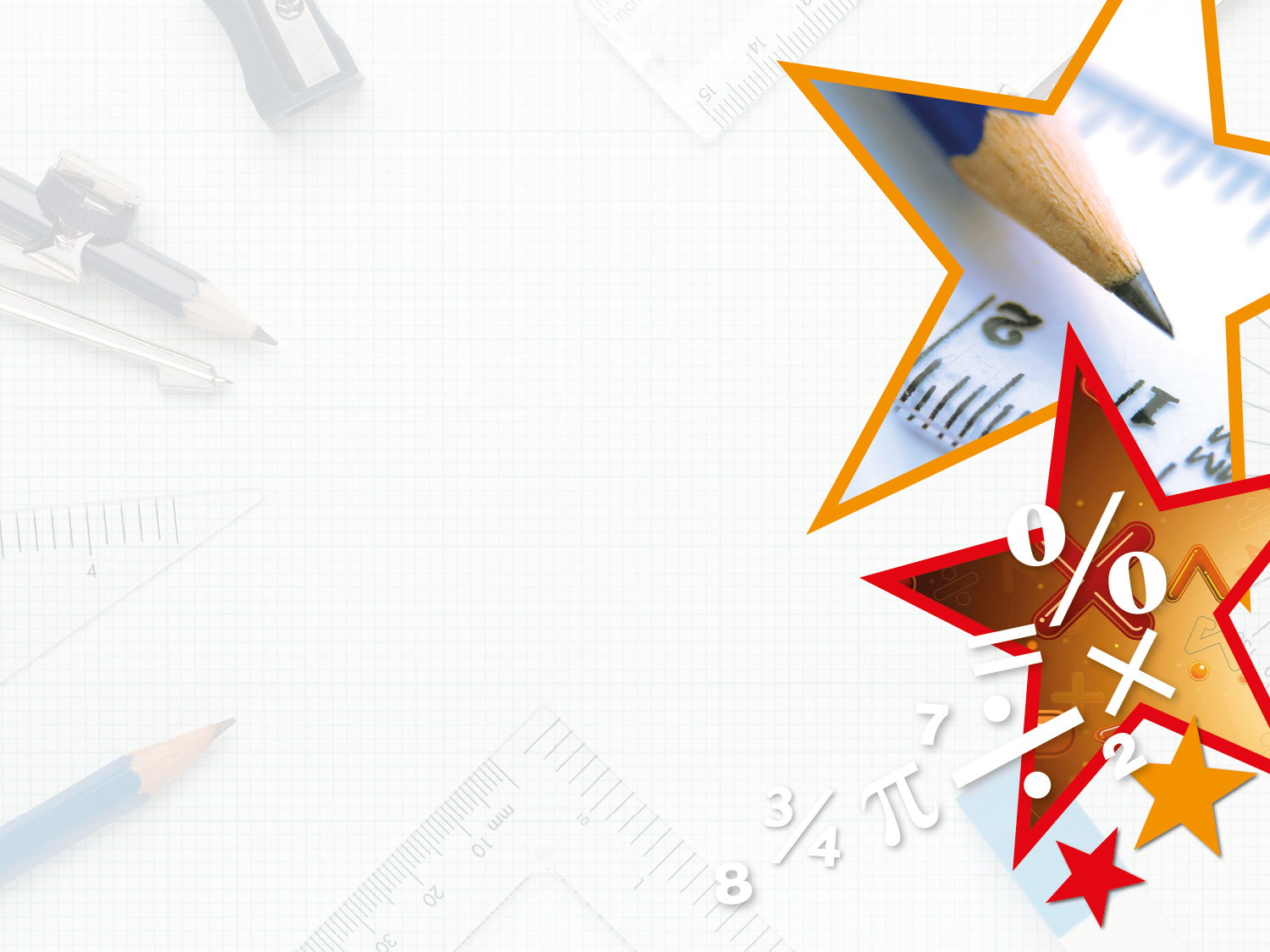 Introduction

These numbers are all multiples of 5.














Identify the missing multiples.
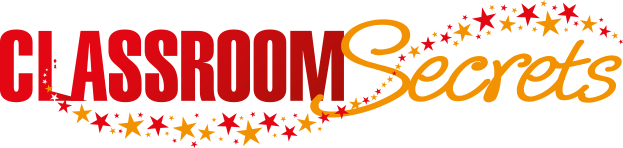 © Classroom Secrets Limited 2019
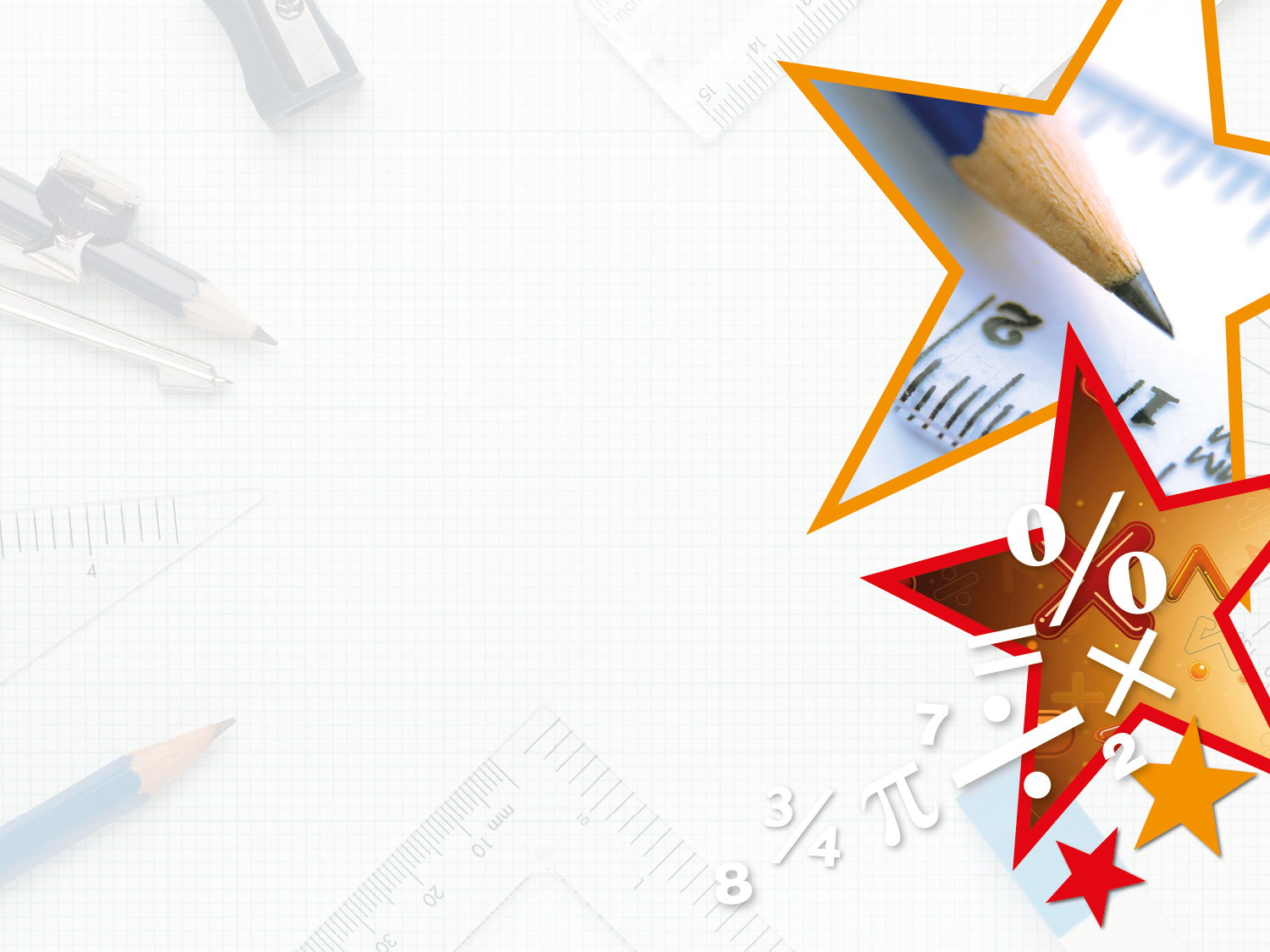 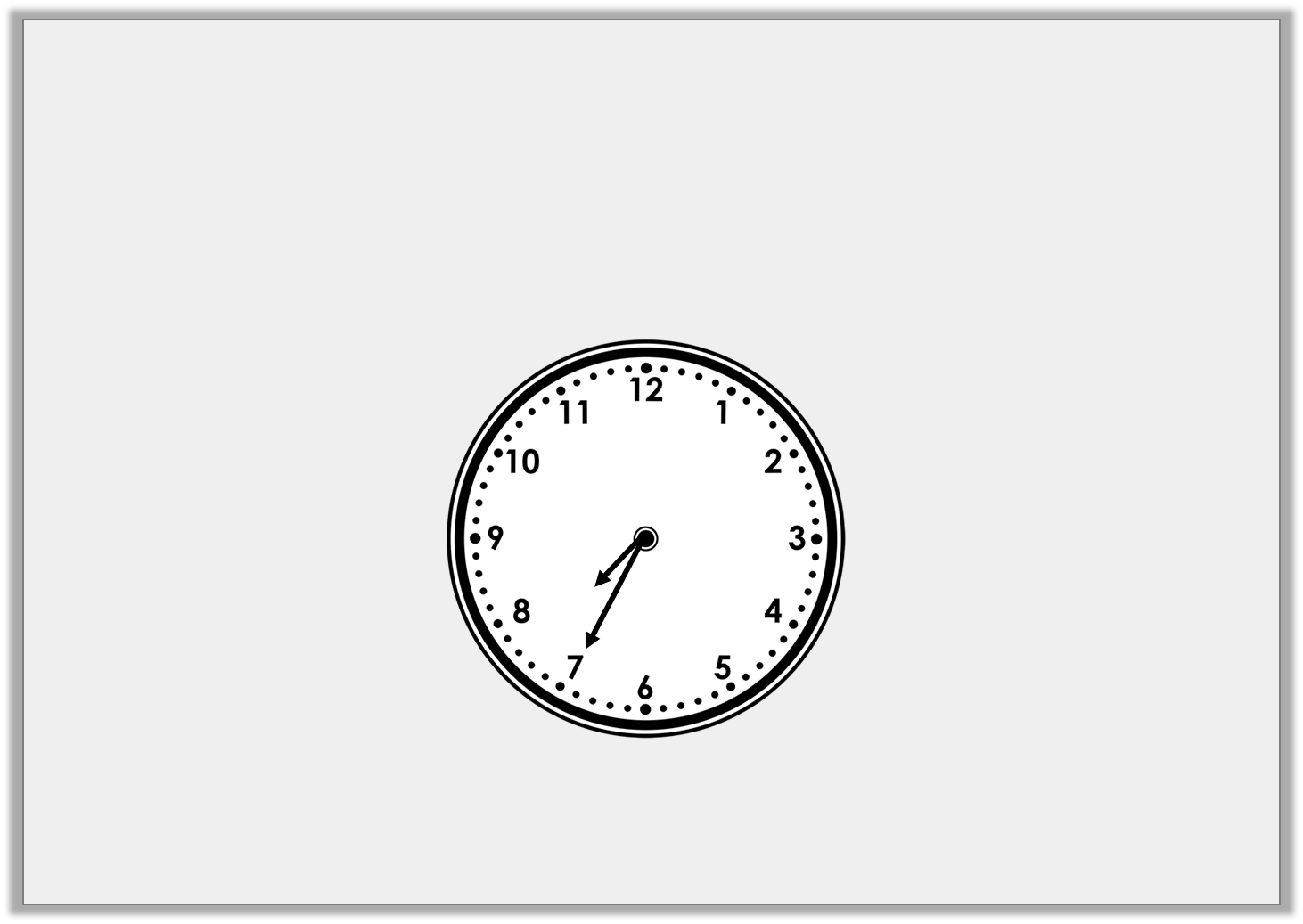 Varied Fluency 1

True or false?

The clock shows the time to 8.
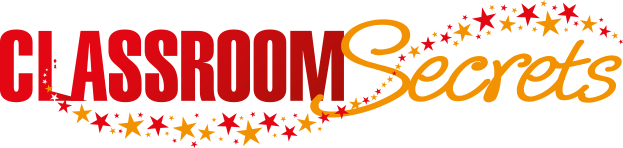 © Classroom Secrets Limited 2019
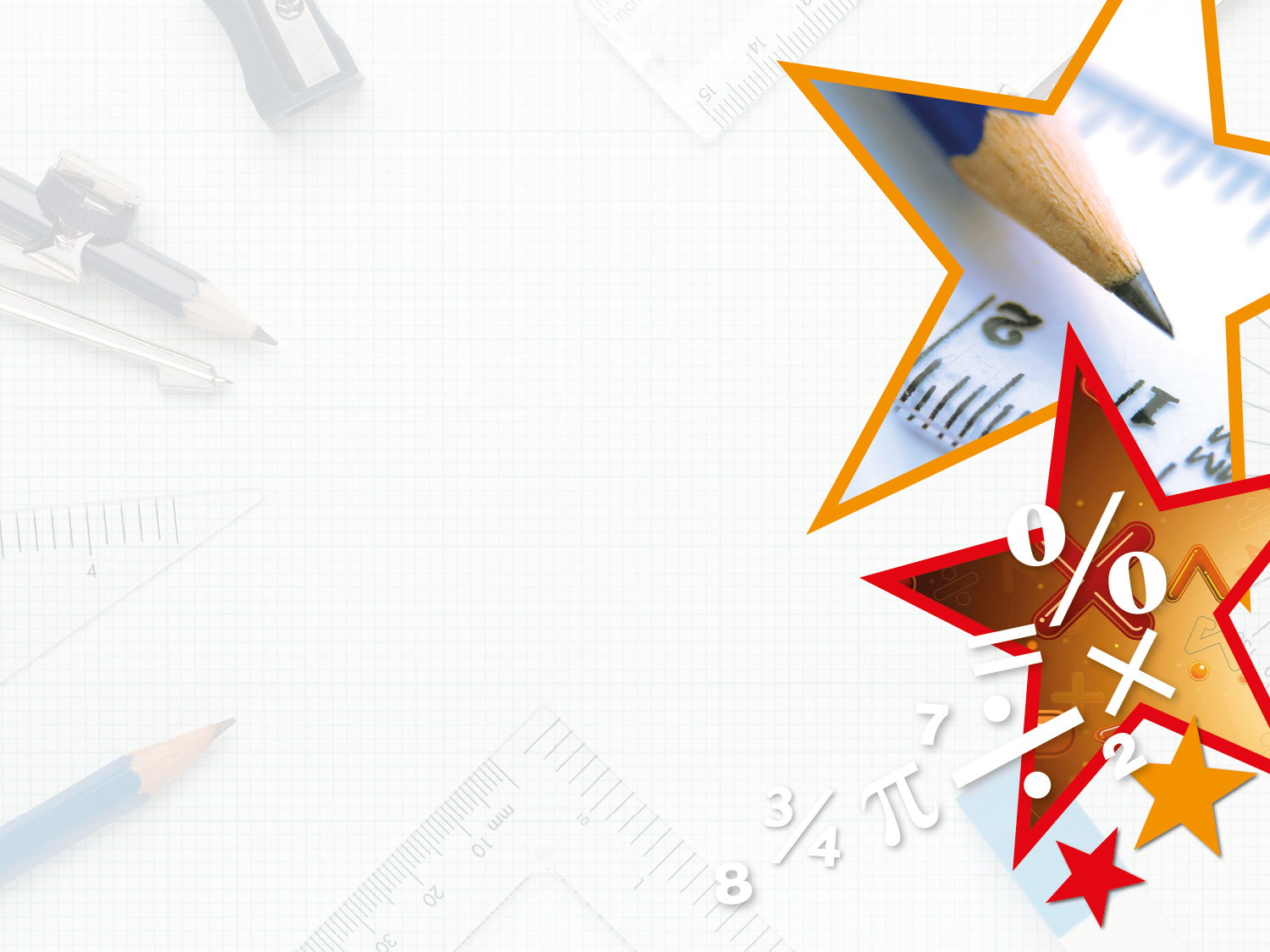 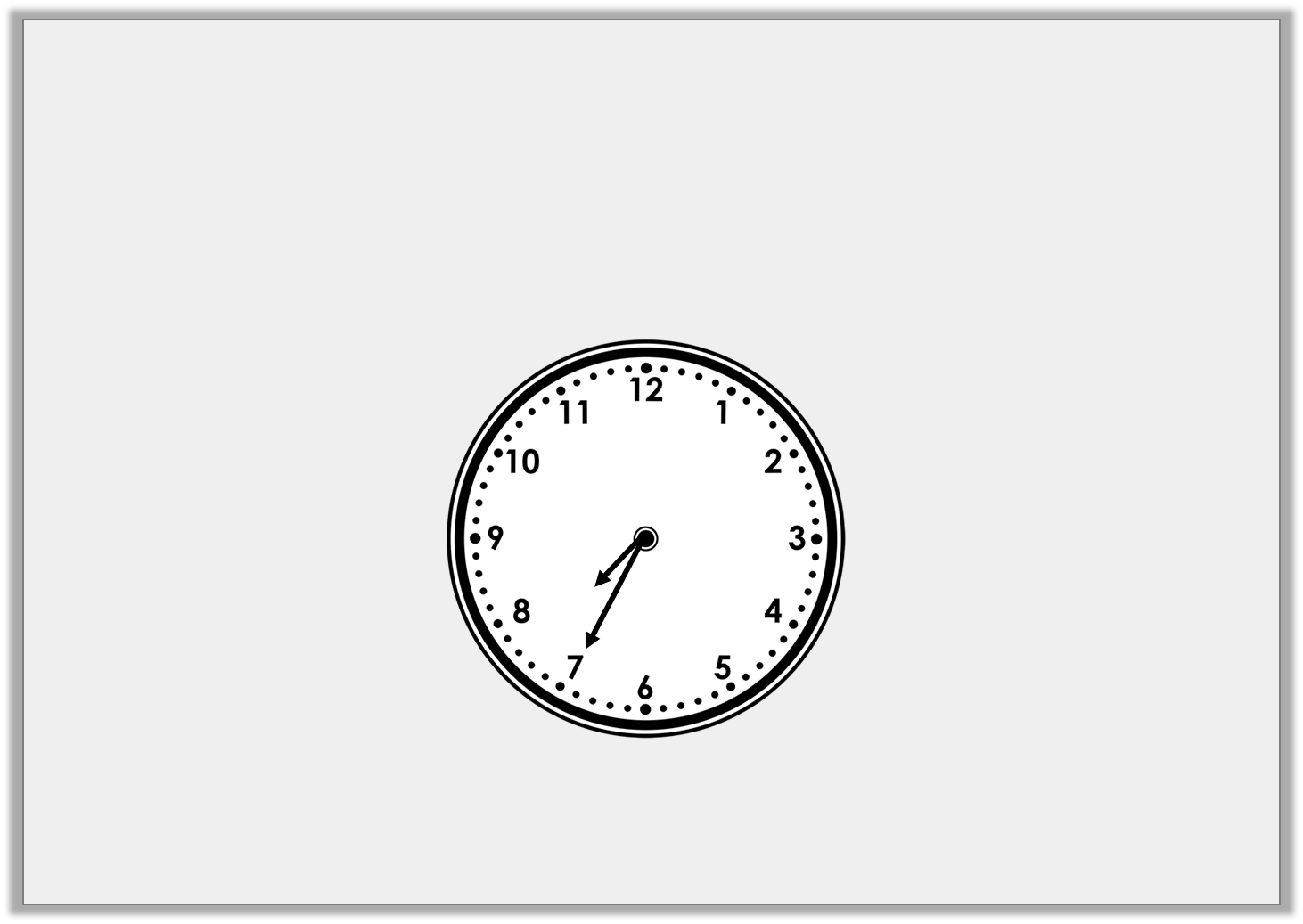 Varied Fluency 1

True or false?

The clock shows the time 25 past 8.













True, the clock shows the time 25 to 8.
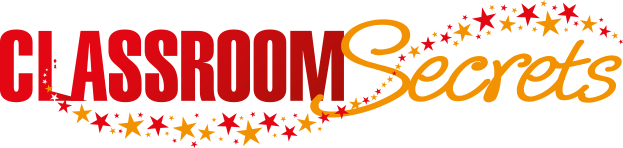 © Classroom Secrets Limited 2019
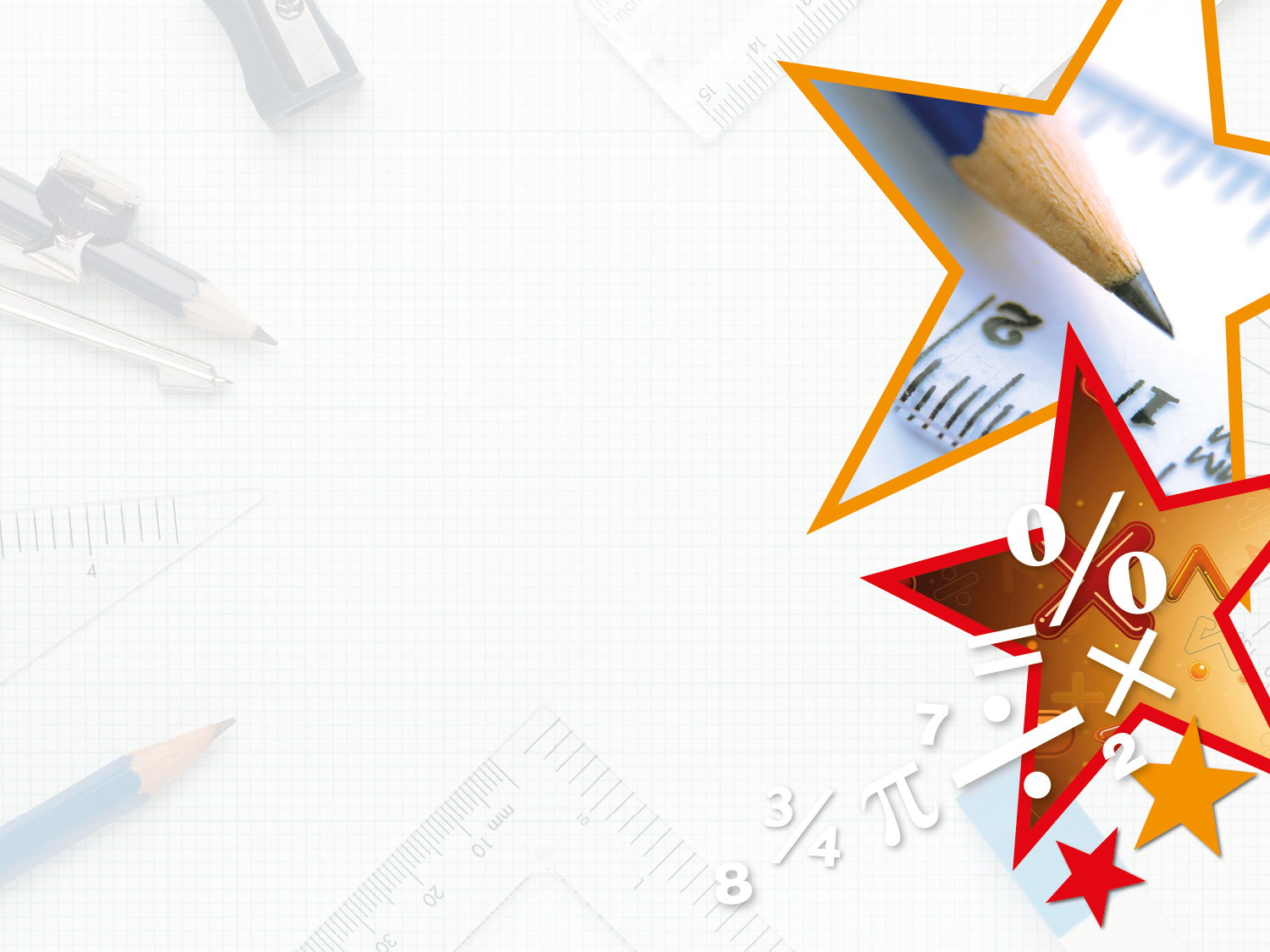 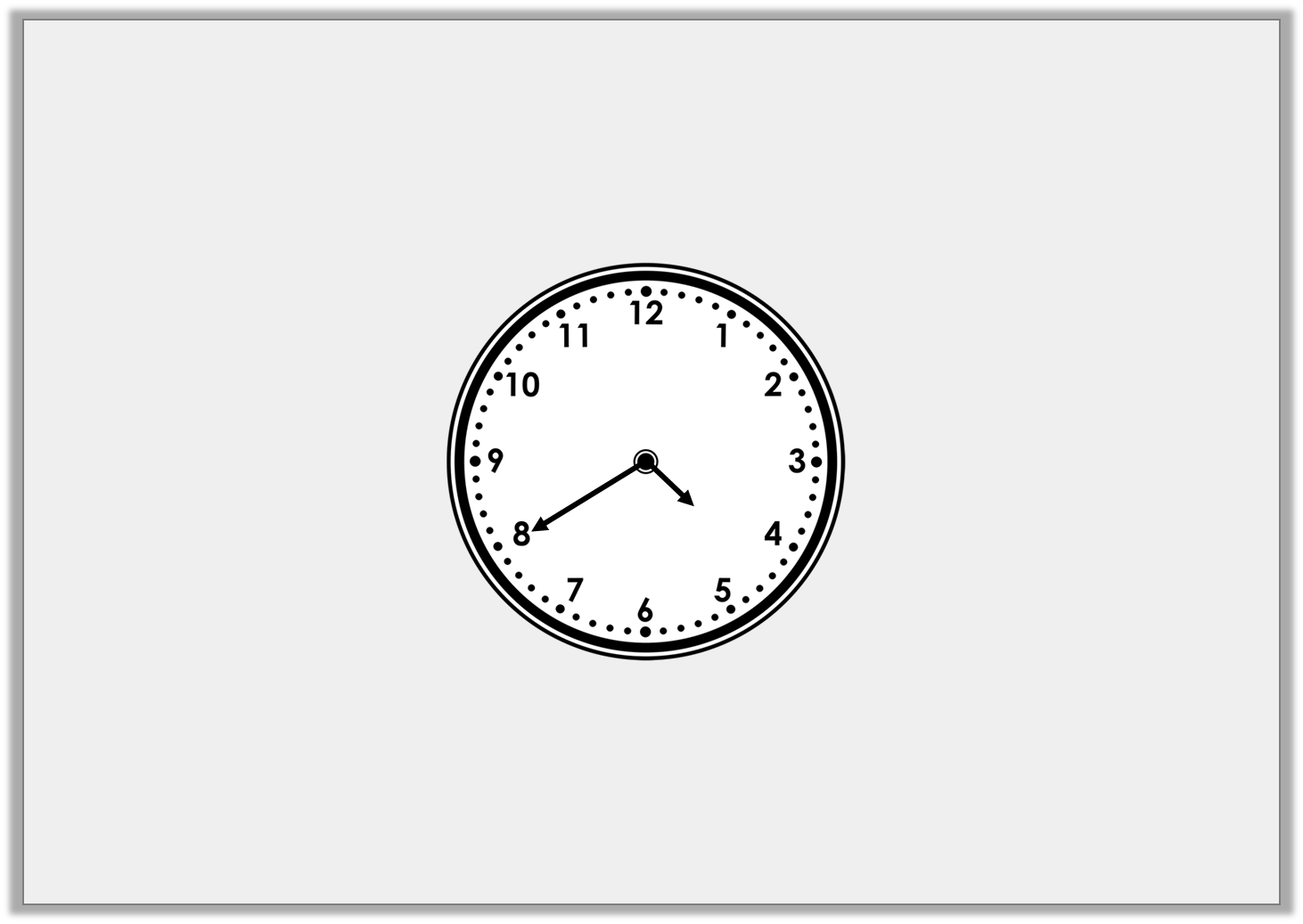 Varied Fluency 2

What is the time?
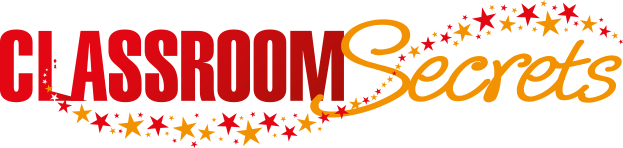 © Classroom Secrets Limited 2019
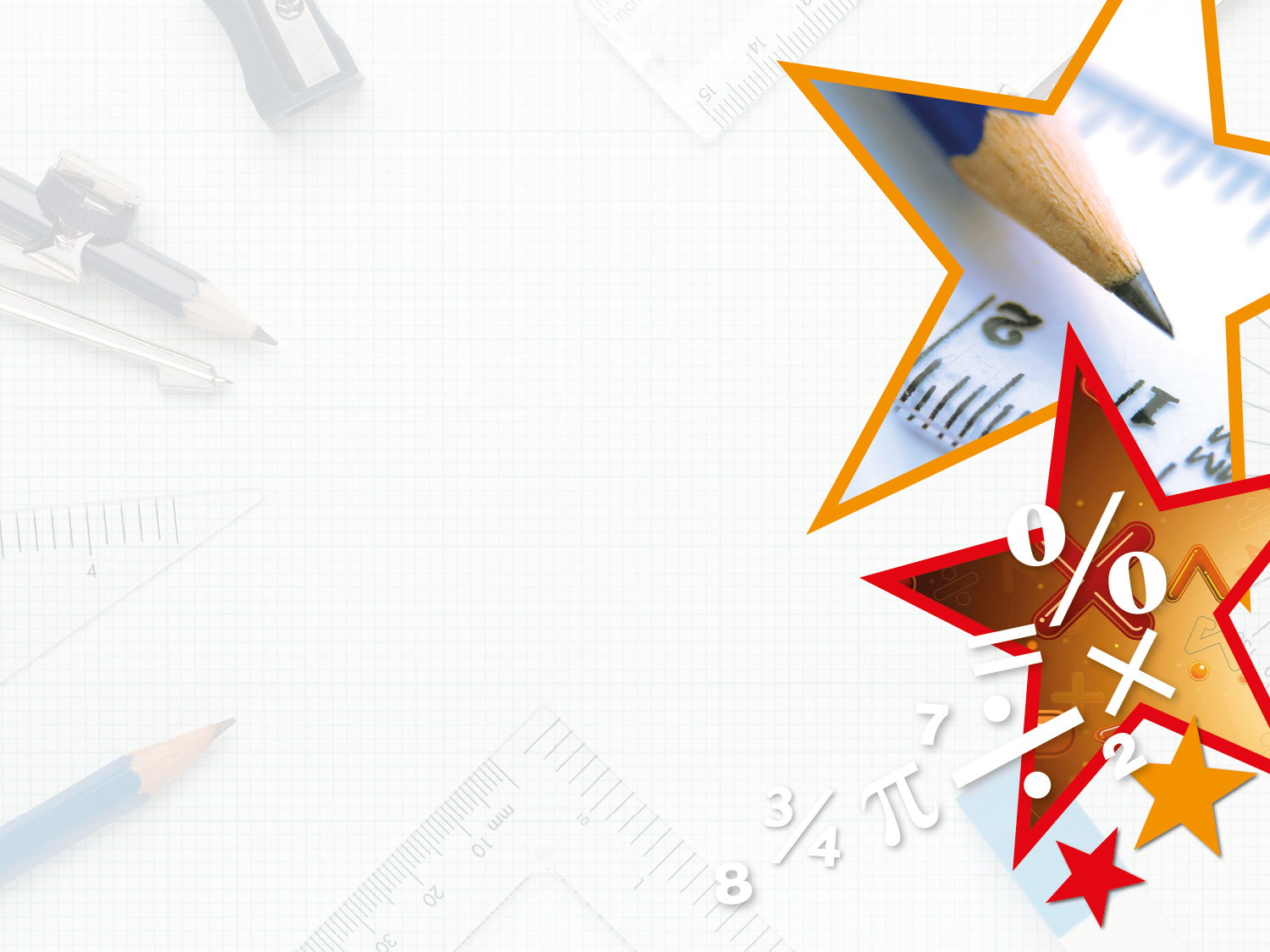 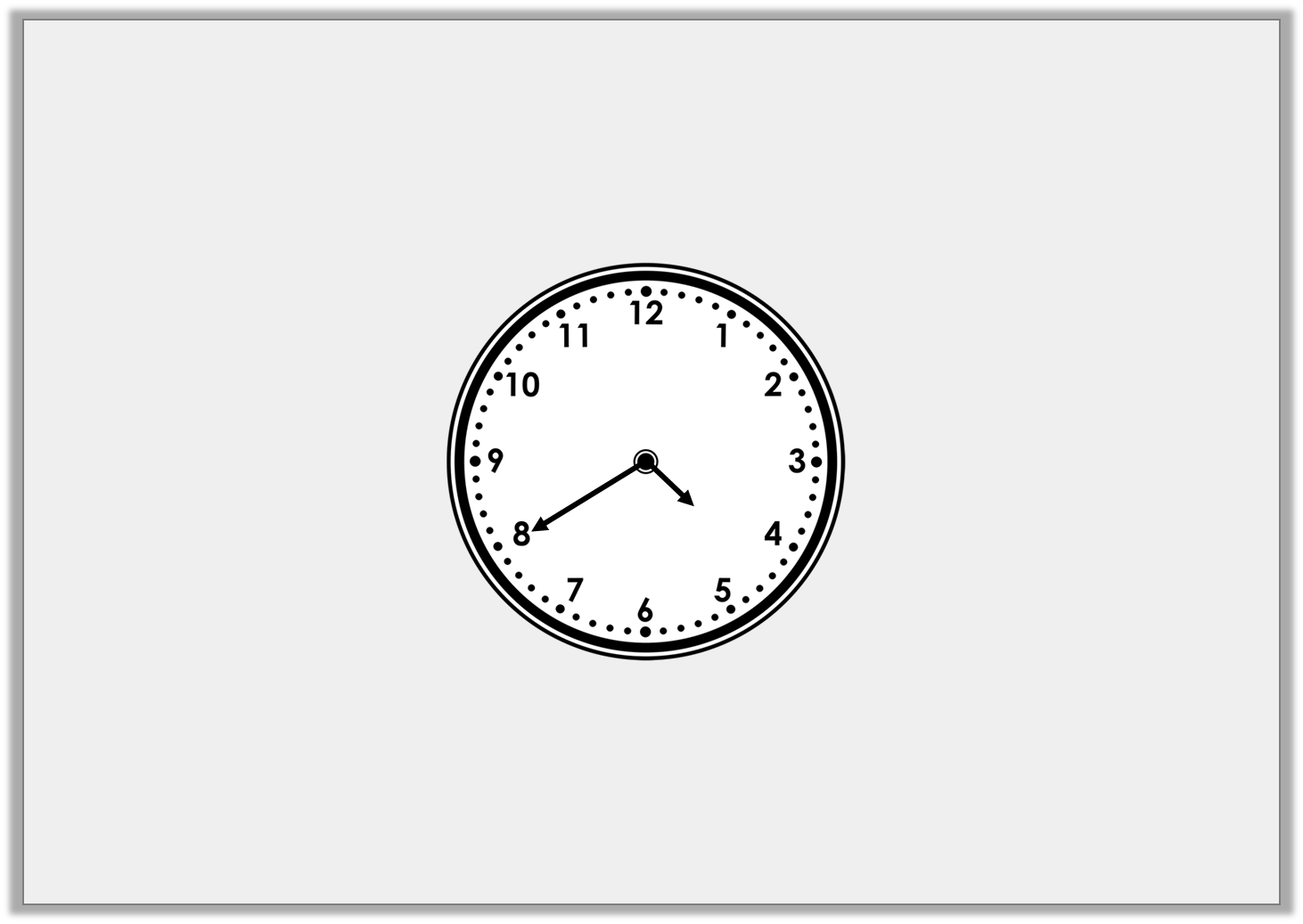 Varied Fluency 2

What is the time?














20 to 5
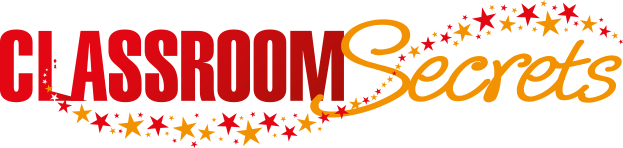 © Classroom Secrets Limited 2019
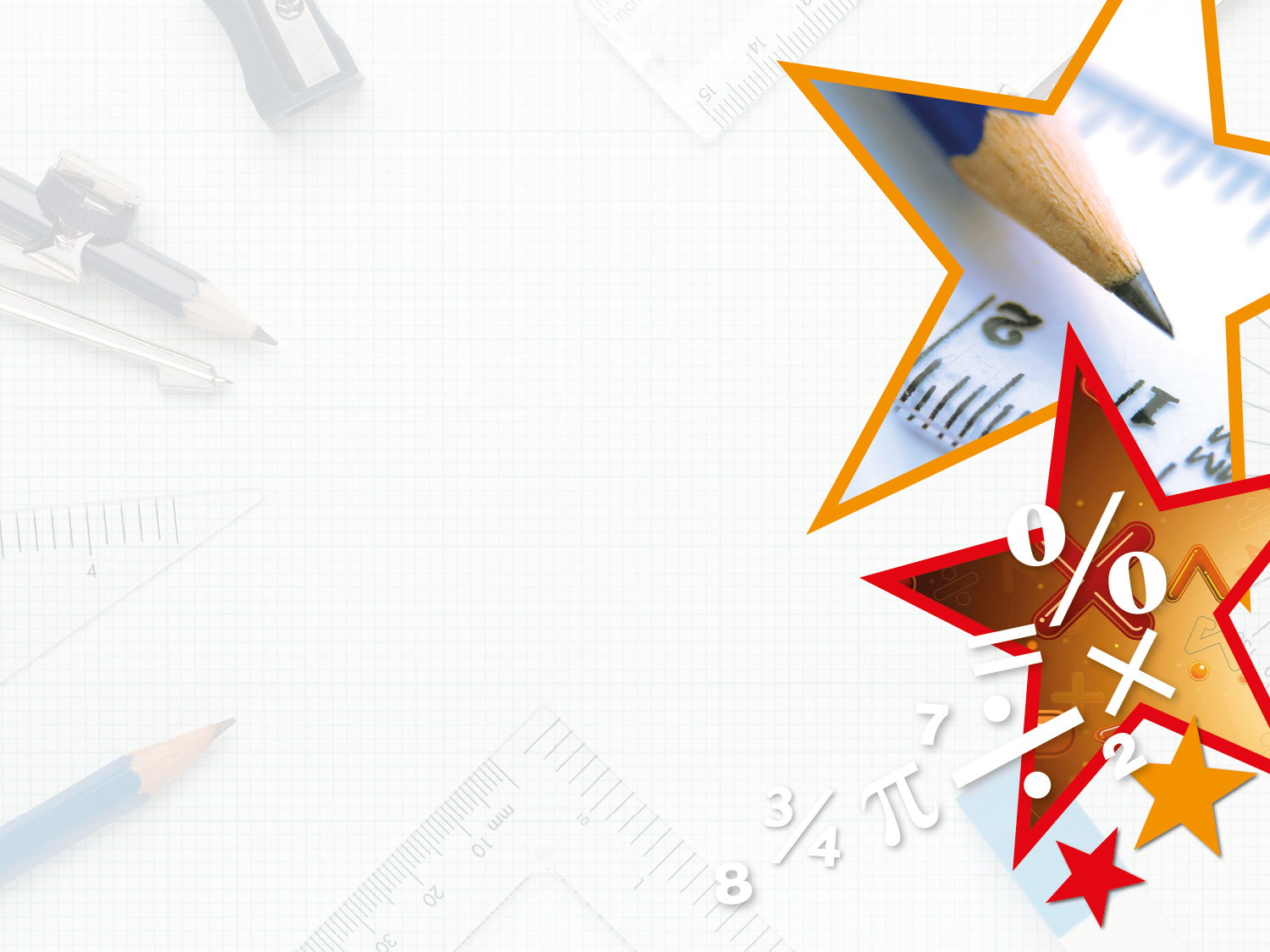 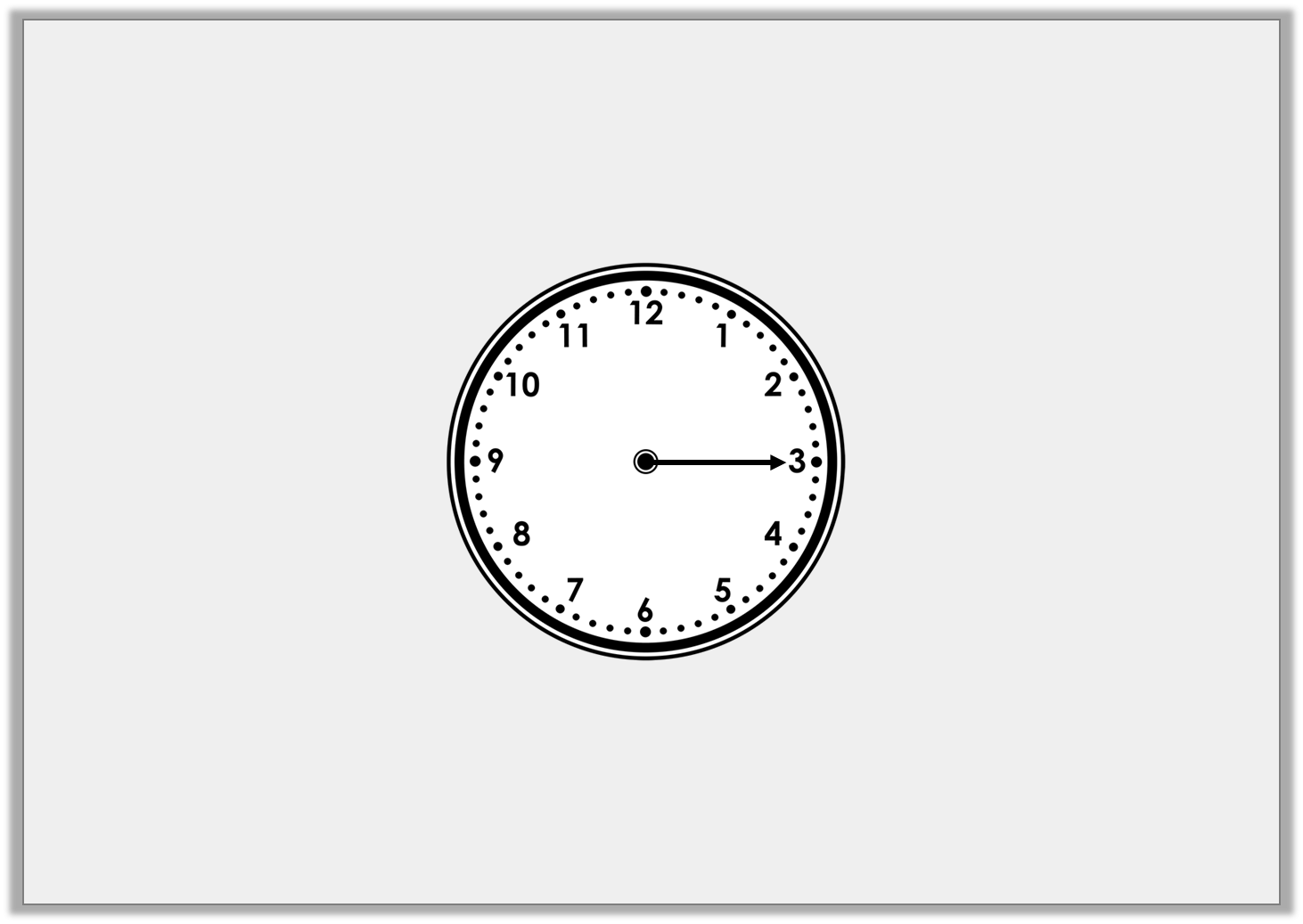 Varied Fluency 3

What is the time 20 minutes after the time shown?
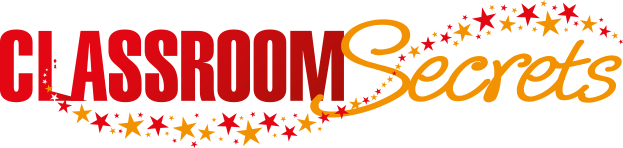 © Classroom Secrets Limited 2019
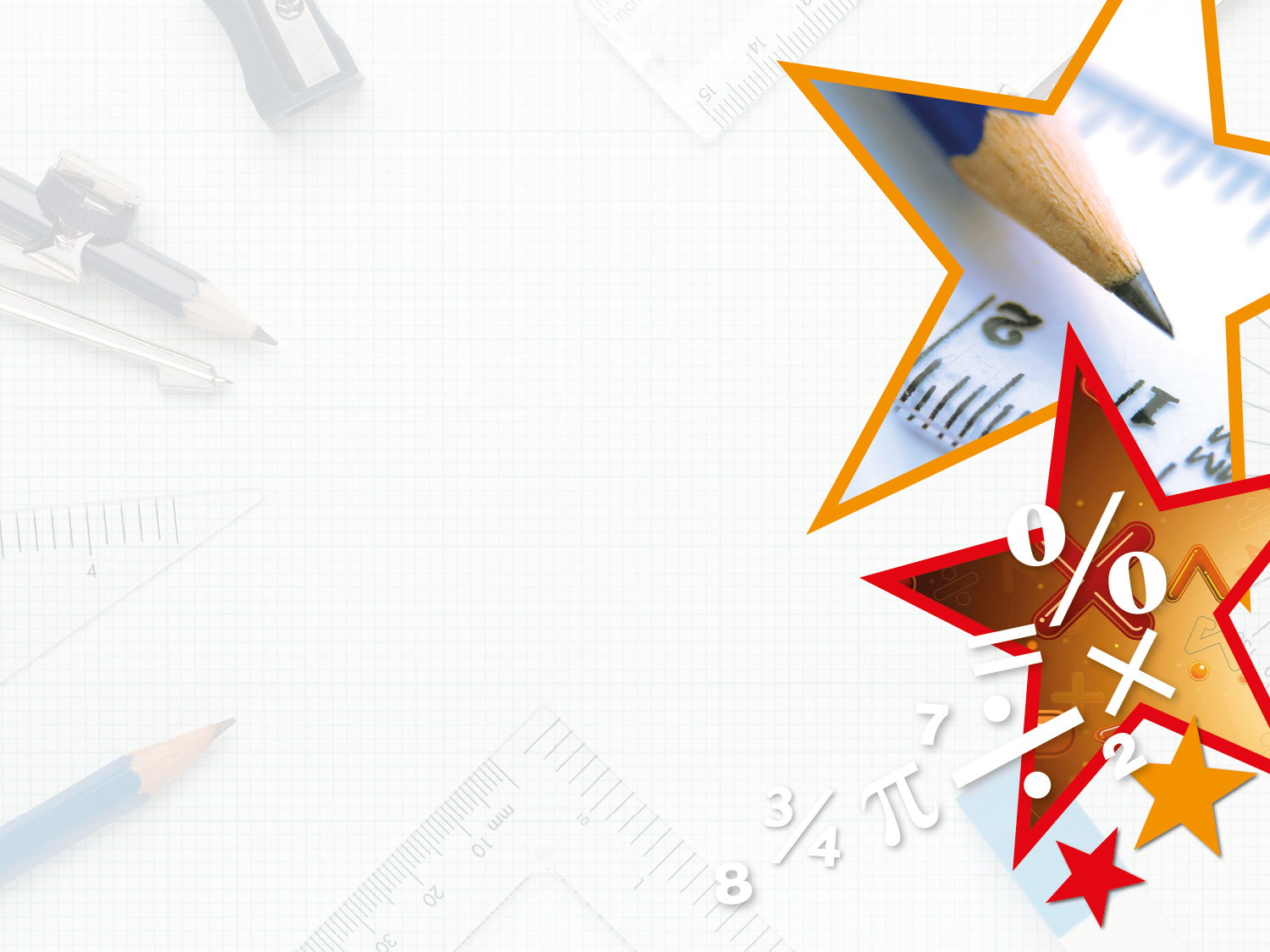 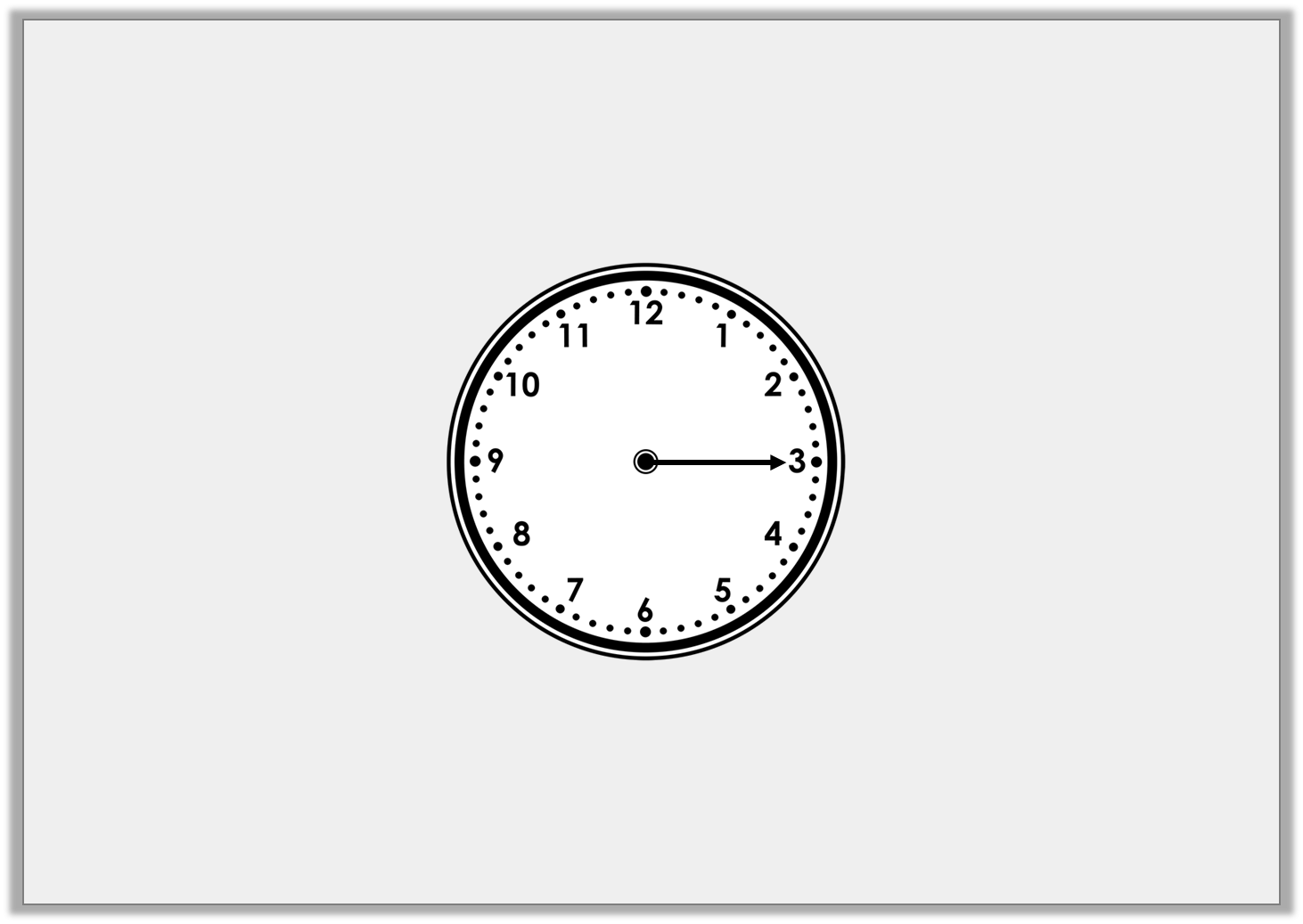 Varied Fluency 3

What is the time 20 minutes after the time shown?














25 to 1
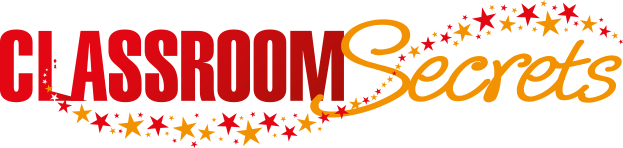 © Classroom Secrets Limited 2019
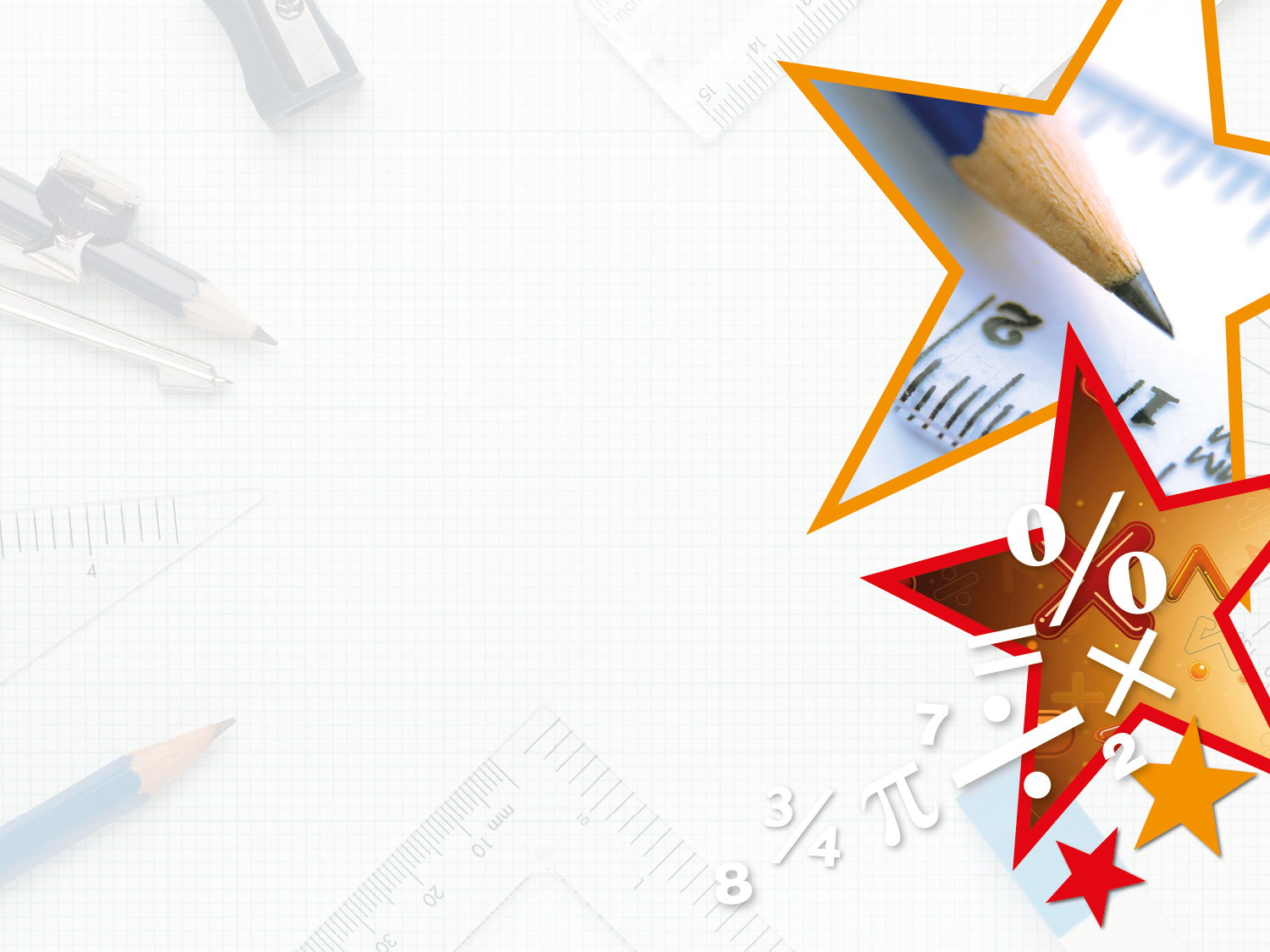 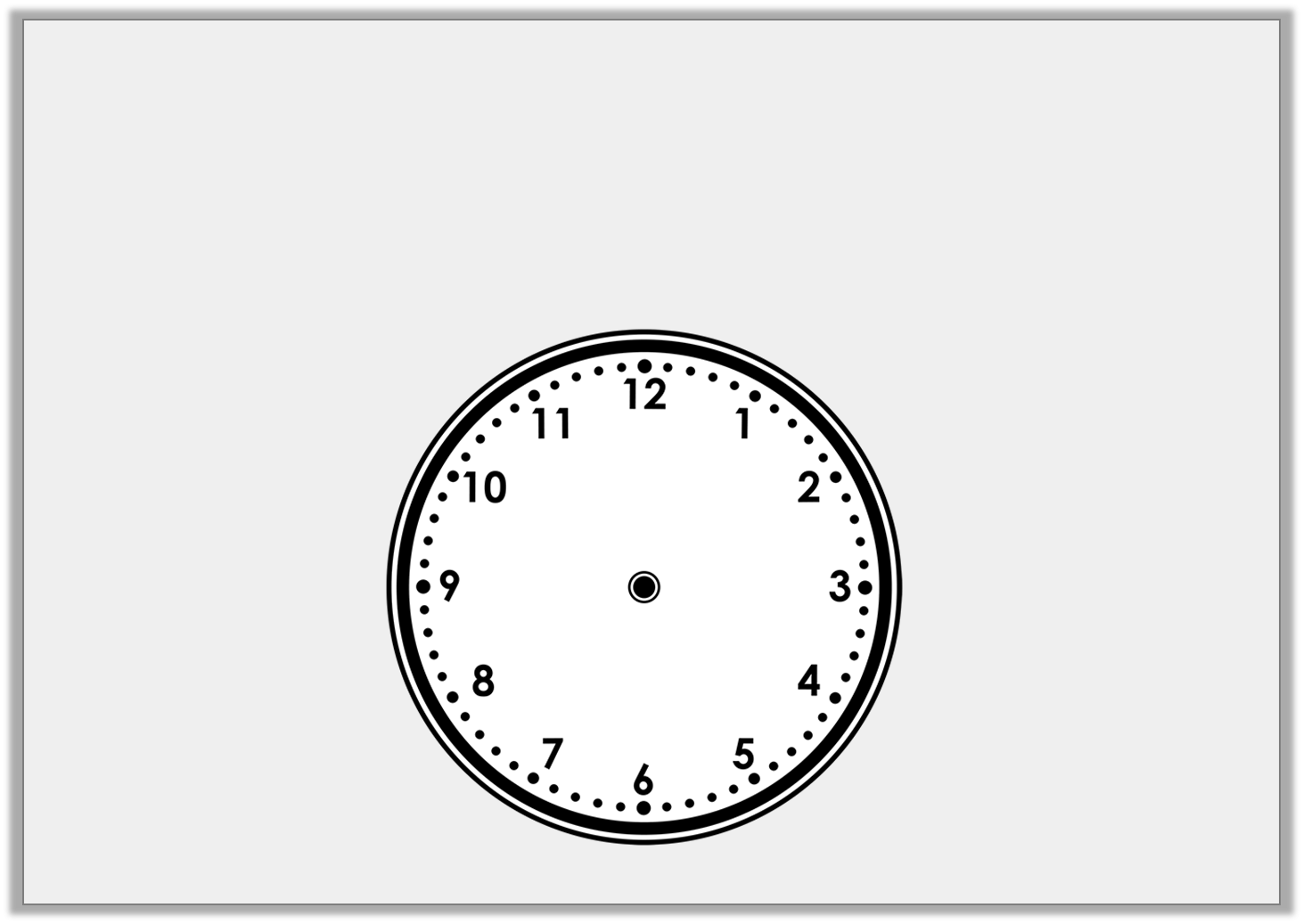 Varied Fluency 4

Draw the time below on the clock.

20 past 9
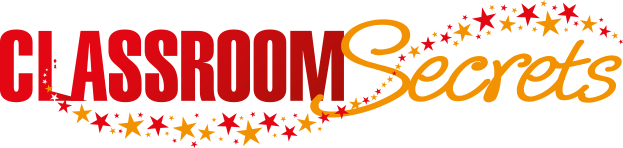 © Classroom Secrets Limited 2019
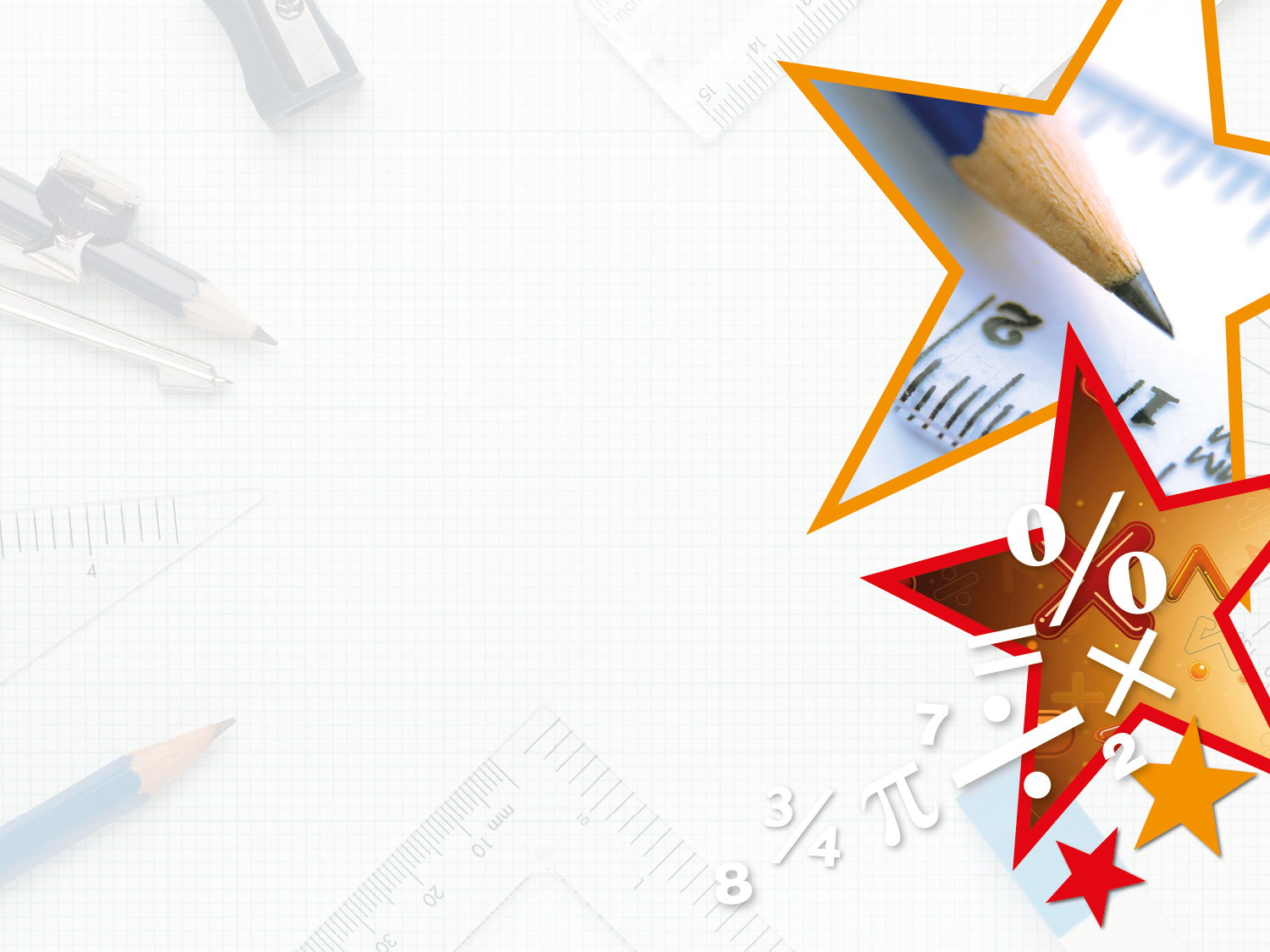 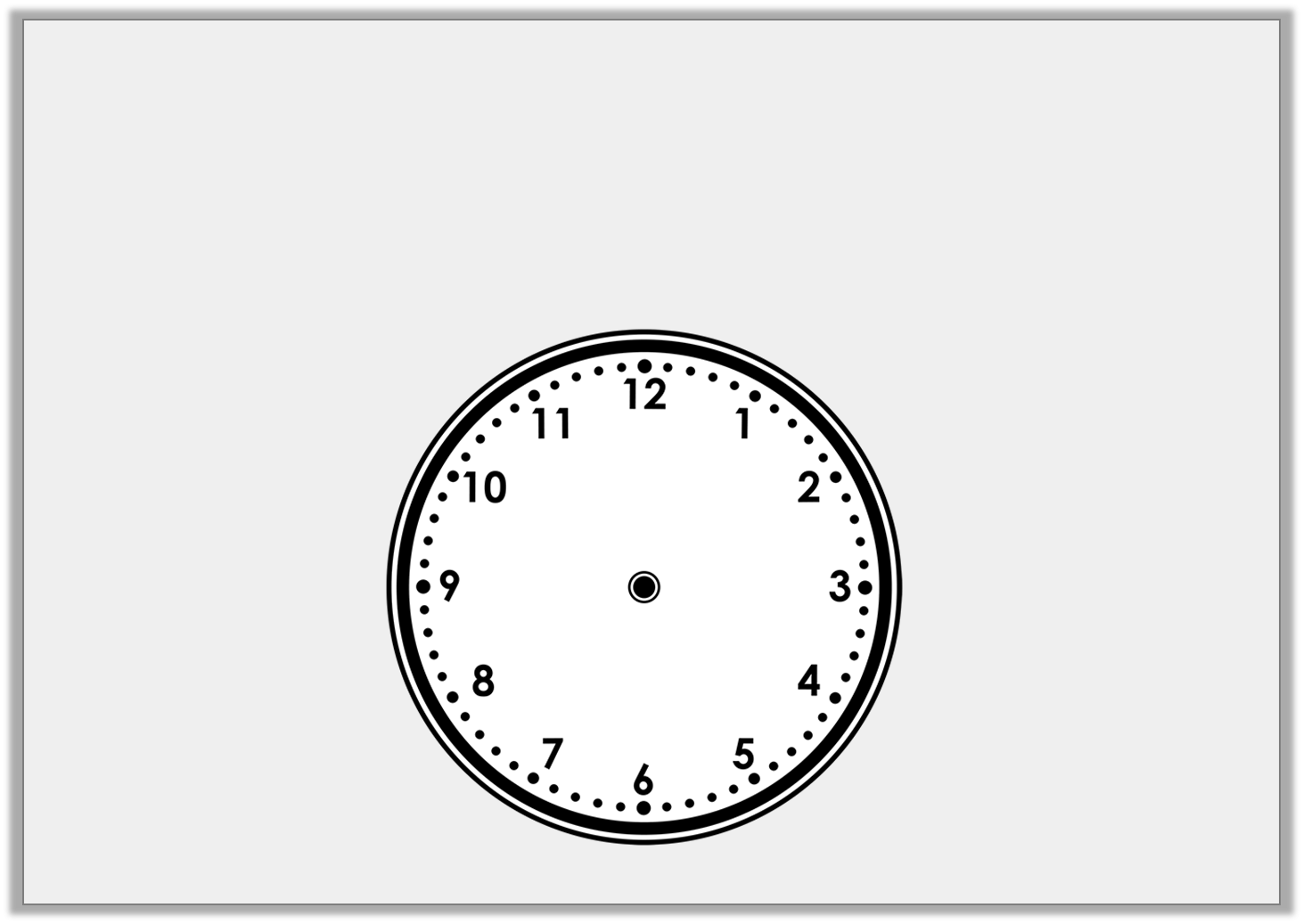 Varied Fluency 4

Draw the time below on the clock.

20 past 9
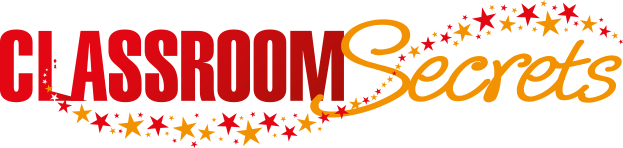 © Classroom Secrets Limited 2019